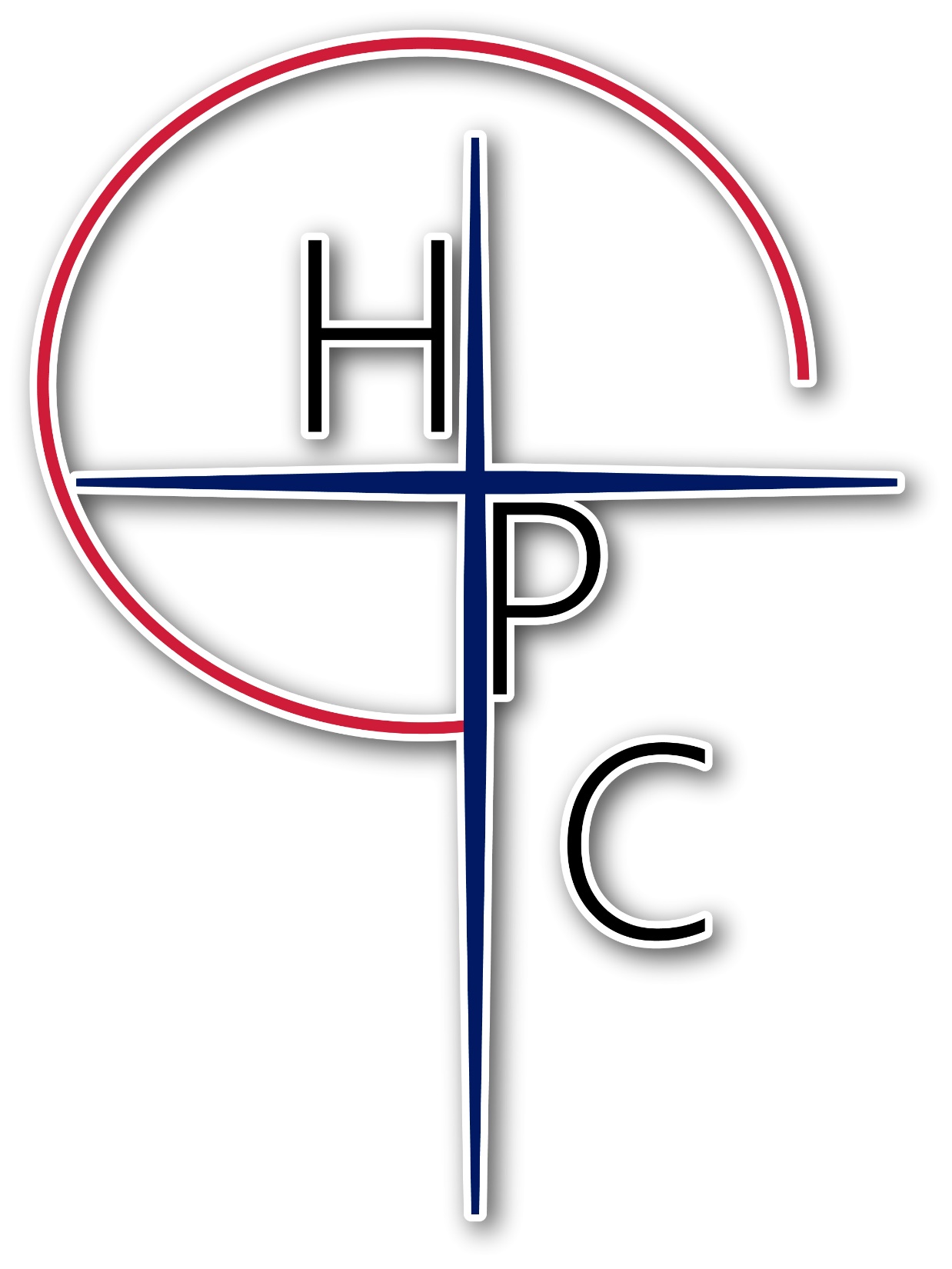 “Changing Communities, Changing Lives”
“Changing Communities, Changing Lives”
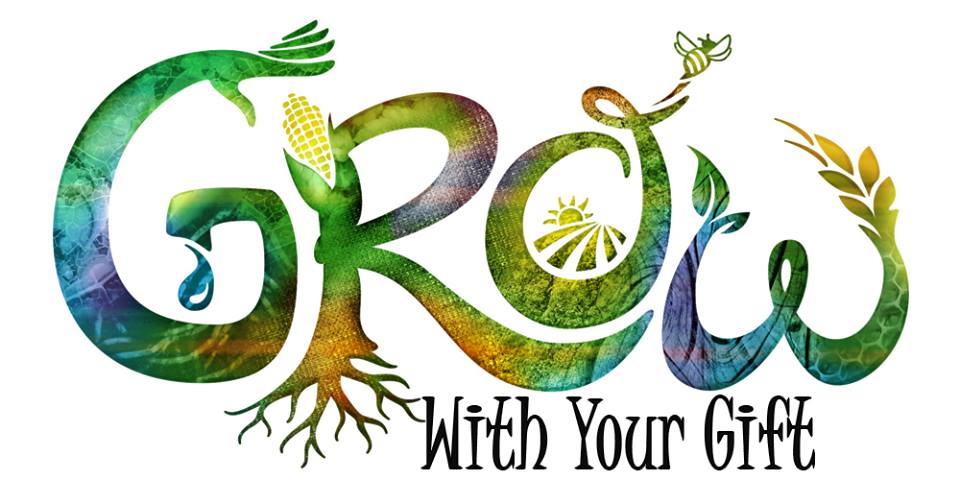 “More Than A Church, A Place With Purpose”
Genesis 41
12 Now a young Hebrew was there with us, a servant of the captain of the guard. We told him our dreams, and he interpreted them for us, giving each man the interpretation of his dream. 13 And things turned out exactly as he interpreted them to us: I was restored to my position, and the other man was impaled.”
Genesis 41
14 So Pharaoh sent for Joseph, and he was quickly brought from the dungeon. When he had shaved and changed his clothes, he came before Pharaoh.
15 Pharaoh said to Joseph, “I had a dream, and no one can interpret it. But I have heard it said of you that when you hear a dream you can interpret it.”
Genesis 41
16 “I cannot do it,” Joseph replied to Pharaoh, “but God will give Pharaoh the answer he desires.
Grow with your gift
Gifts will promote you
Your gift enables you
Maturity can limit you
Genesis 37
6 He said to them, “Listen to this dream I had: 7 We were binding sheaves of grain out in the field when suddenly my sheaf rose and stood upright, while your sheaves gathered around mine and bowed down to it.”
Grow with your gift
Gifts will promote you
Your gift enables you
Maturity can limit you
Attitude can elevate you
Grow with your gift
Service will mature you
Choice is a consequence of maturity 
Using your gift is service to God
Your gifts work in all areas
Grow with your gift
Consistency will define you
Your consistency establishes a reputation
You can excel through service
Your gift is part of God’s purposes
Genesis 45
5 And now, do not be distressed and do not be angry with yourselves for selling me here, because it was to save lives that God sent me ahead of you. 6 For two years now there has been famine in the land, and for the next five years there will be no plowing and reaping. 7 But God sent me ahead of you to preserve for you a remnant on earth and to save your lives by a great deliverance.